Mode-Locking in an Erbium-Doped Fiber Laser
Ethan Lane
Rose-Hulman Institute of Tech.
1
Overview
Purpose
Theory
Lasers
Mode locking
Piecewise testing of fiber laser parts
Amplifier
Enclosed laser
Mode locked laser
Conclusion
2
Purpose- Why Erbium?
~femtosecond pulses from large bandwidth 
Erbium is cheaper due to the telecommunication industry
Erbium doping offsets dispersive effects from standard fiber
3
Theory
Parts to a laser
Pump
Lasing material
Optical cavity
Lasing occurs in the erbium-doped fiber as electrons are excited by pump light
4
Laser Schematic
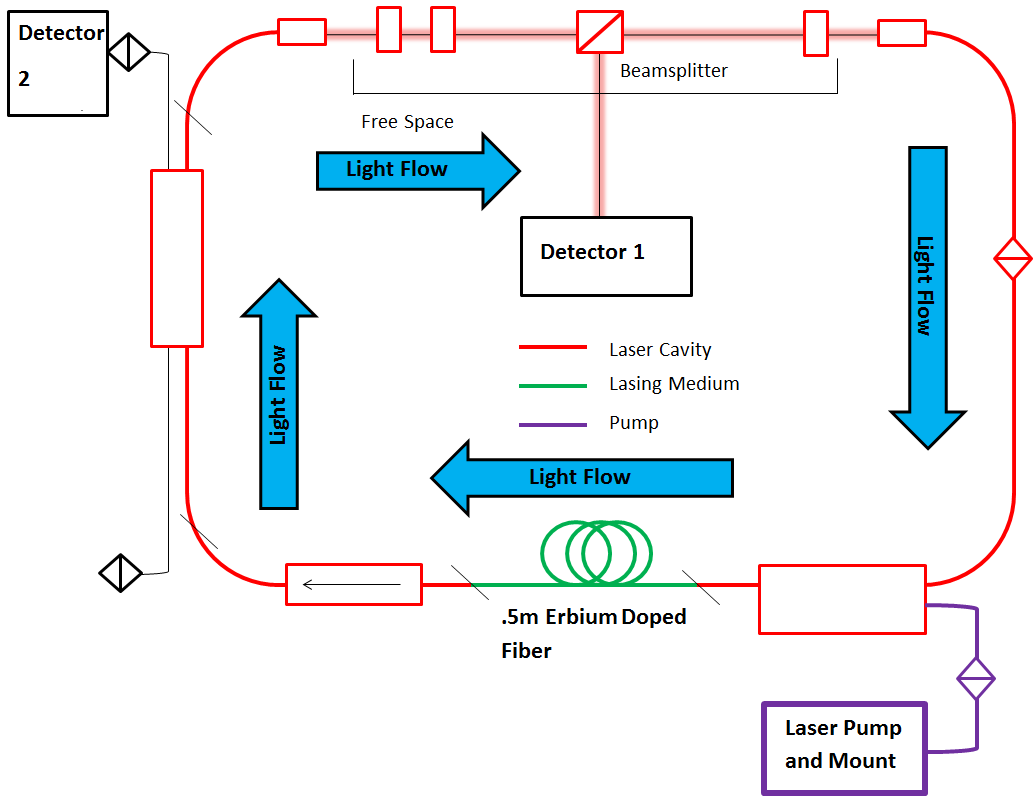 5
Mode Locking Intro
The most common way to get picosecond or smaller pulse durations is through mode locking
Mode locking works by locking all of the different modes within a laser cavity to a fixed phase
In our case, achieved with wave plates
6
Mode Locking Continued
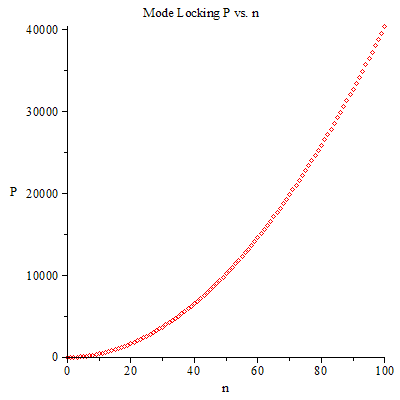 7
EDFA (Erbium-Doped Amplifier) Test
Use pump to excite erbium fiber and a 1550 nm Menlo laser to stimulate photon emission
Able to measure pump power vs. input current
Close to 15 dB theoretical value
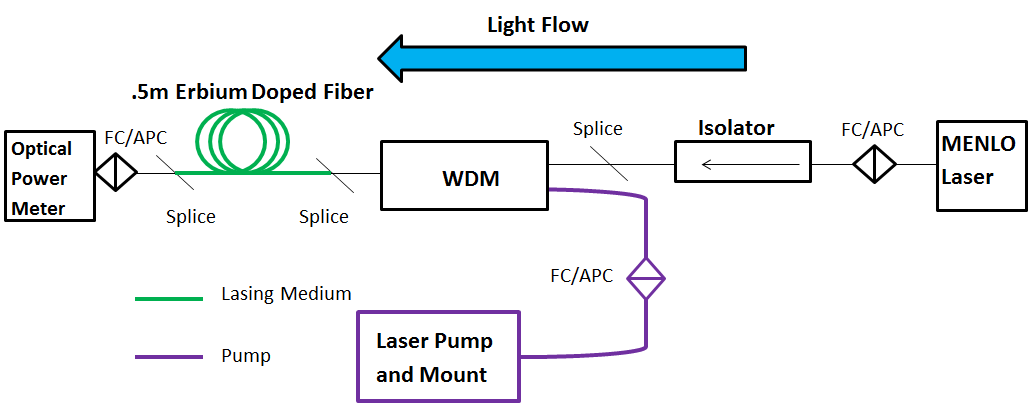 8
Enclosed Laser Schematic
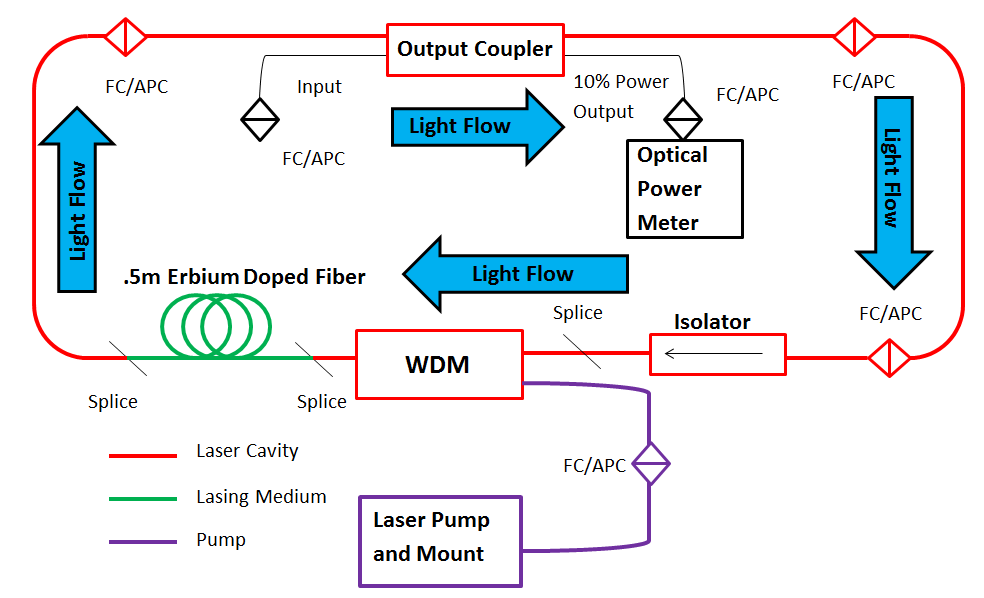 9
Enclosed Laser Test
Output coupler installed and a loop created to make a  laser cavity.
Creates a loop from the amplifier for amplification of power with every pass.
Limited in maximum power by gain saturation
10
Mode-Locked Schematic
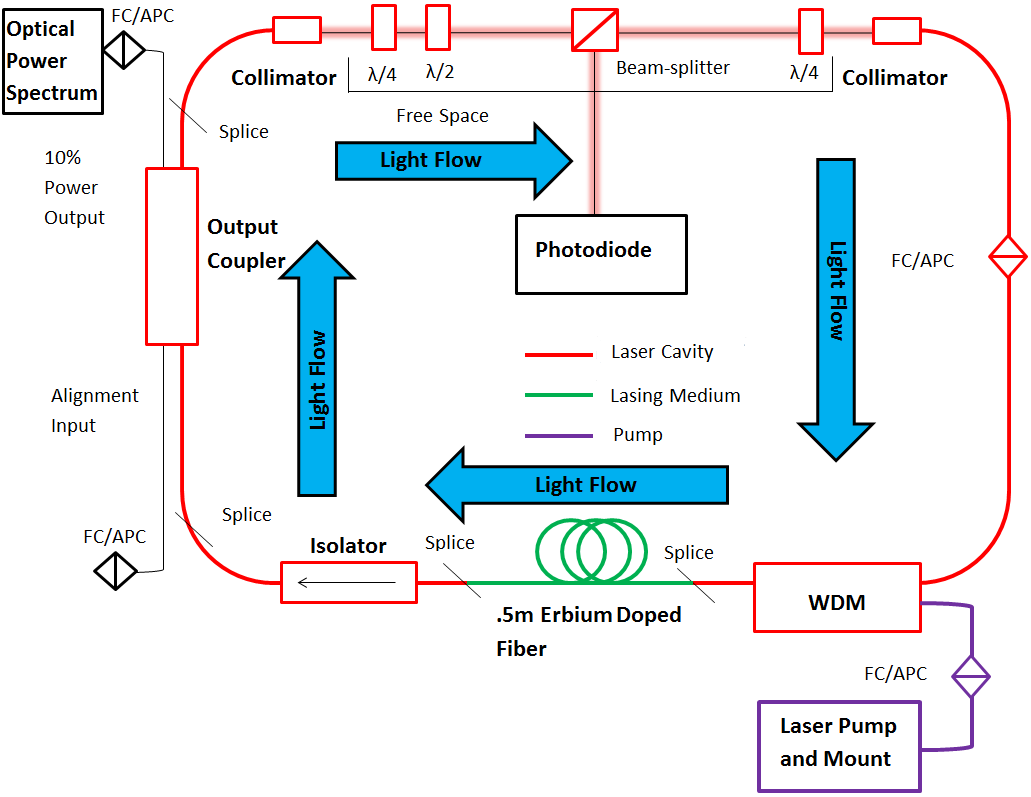 11
The Final Product
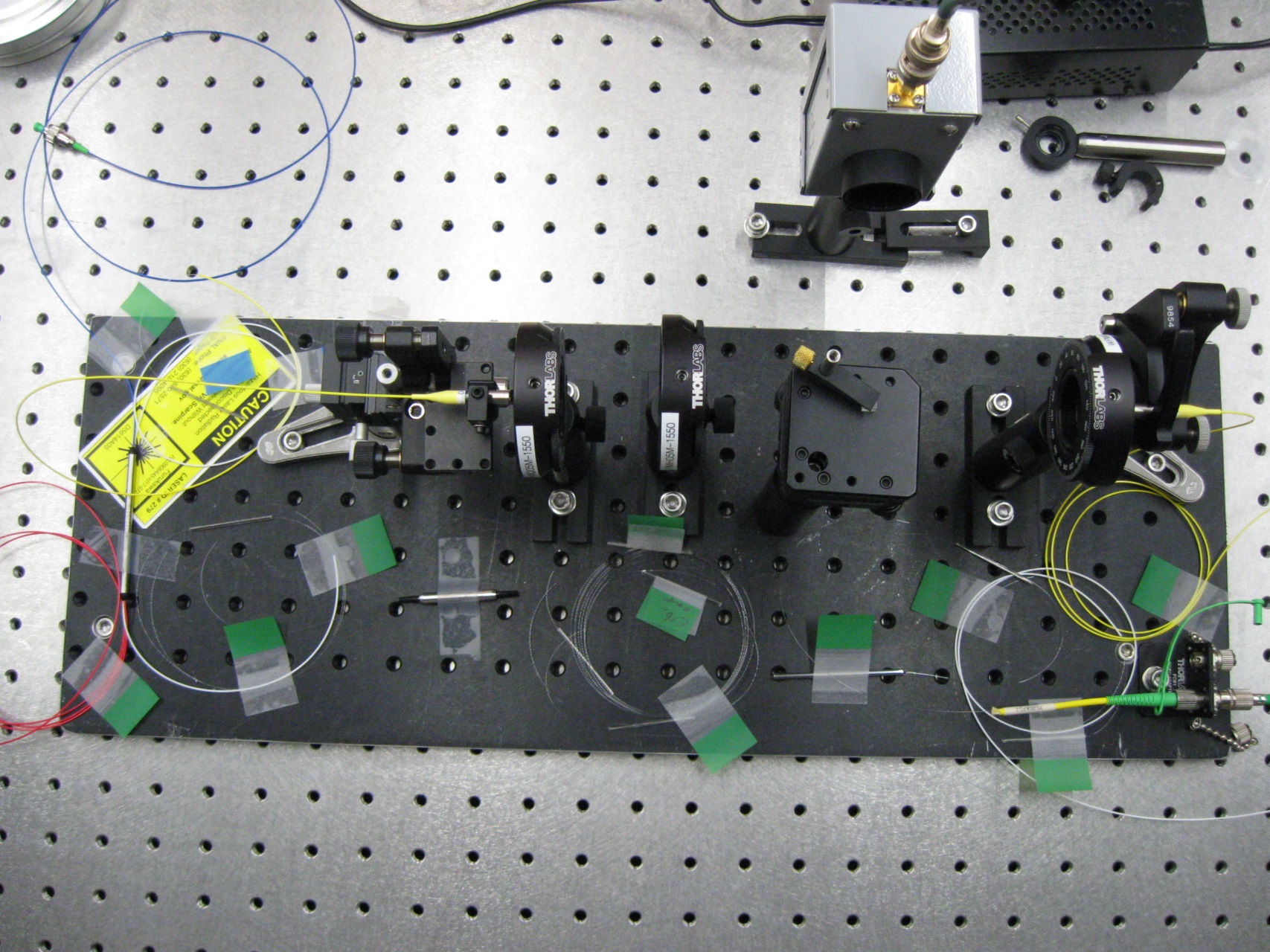 12
Mode Locking Tests
Polarizers installed and rotated to achieve mode locking
Broad optical spectrum consisting of many wavelengths
Oscilloscope output shows pulse travelling in cavity; depends on cavity length
Data taken at 254 mA of pump laser current
~400 femtosecond pulse width measured
~25 ns
13
Conclusion
Currently have a working mode locked erbium fiber laser with a 2.66 mW power output and pulse width of ~400 femtoseconds.
Future plans to optimize the system further to yield shorter pulse widths by attempting to get a broader optical spectrum.
14
Acknowledgments
Winter, Axel. Fiber Laser Master Oscillators for Optical Synchronization Systems.
 Diss. Zugl.: Hamburg, Univ., Diss., 2008, 2008. N.p.: n.p., n.d. Print.

Special Thanks to Jinhao Raun, Andrea Saewert, Victor Scarpine, David Peterson, SIST program workers
15
Autocorrelation and Pulse Width
Achieving a small ~fs pulse width for this fiber laser is one of the main goals
Autocorrelator used to convert the small pulses into something measurable. 
Works much like a Michaelson interferometer
Measured pulse width of ~400 femtoseconds
16
Autocorrelator Calculation
17
Radiofrequency (RF) Spectrum
Shows the frequency at which laser light circulates within the cavity
Peak location depends on the cavity length
This plot was obtained as a final optimization of the laser parameters.
A good RF spectrum will resemble a single, sharp peak and have no fringes
18